Career technical education
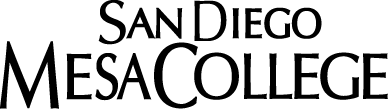 Career Technical Education
The Nation’s Largest Workforce Development System – California Community Colleges
CTE programs specialize in the skilled trades, applied sciences, modern technologies, and career preparation
Programs provide skill building, certificates and degrees that place students directly into the workforce
Strong Workforce
Economic development program that responds to Regional Labor Market Demands
Focused on addressing Middle-Skills Jobs Gap
Education for Living-wage jobs and careers
San Diego Mesa College CTE
Over 50 CTE programs
Faculty in the top of their fields
Relevant Curriculum 
State-of-the-Art Facilities
Industry Partnerships
Work-based Learning
Comprehensive Learning & Student Support
Mesa’s CTE Programs
Accounting
Accounting
Governmental/Nonprofit 
American Sign Language – English Interpretation
Architecture 
Construction Management
Design
Technician
Building Construction Technology Inspection
Business 
Administration
Management
Retail
Small Business Entrepreneurship
Mesa’s CTE Programs
Child Development 
Assistant Teacher
Associate Teacher
Home Day Care
Master Teacher
Teacher
Computer Business Technology
Administrative Assistant
Business Information Worker
Information Management Technology
Microcomputer Applications
Computer & Information Sciences
Computer Programming
Culinary Arts/Culinary Management
Dance
Choreography
Commercial Dance
Dental Assisting
Mesa’s CTE Programs
Exercise Science
Personal Trainer
Fashion
Computer Fashion Technology: Design
Computer Fashion Technology: Merchandising
Fashion Design
Fashion Merchandising
Fermentation
Geographic Information Systems (GIS)
GIS Technician
Health Information 
Management
Technology
Hospitality 
Hotel Management
Interior Design
Mesa’s CTE Programs
Journalism
Marketing
Medical Assisting
Multimedia 
3D Animation and Modeling
Interactive Media Production
Nutrition
Nutrition and Dietetics
Nutrition and  Fitness
Phlebotomy
Physical Therapist Assistant
Radiologic Technology
Real Estate
Veterinary Technician
Web Development
CTE Programs in Development
Aquatics
Coaching
Neurodiagnostic Technology
Yoga/Pilates Certification
Industry Partnerships
Advisory Boards
Guest Speakers / Workshops
Project Judging
Worksite Tours
Job Shadowing
Informational Interviews
Directed Clinical Practice
Internships
Work Experience
Professional Organizations
Talent Acquisition
WORK-BASED LEARNING
Work-Based Learning (WBL) is a continuum of experiential learning activities designed to bridge students’ educational learning with valuable real-work experience.  Students will gain progressive exposure and interactions with industries and employers to explore career opportunities and develop workplace skills.
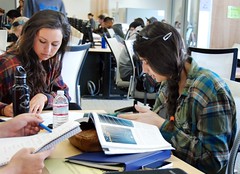 Career Field Trips    Job Shadowing   Mentoring   Guest Speakers    Research Projects   Work Experience Courses   Service Learning   Volunteer    Internships
Learning & Student SUPPORT
Tutoring Services
Tutoring for All
Free
Educational Professional
Traditional
In-classroom
Online
Variety of subjects
Workshops
Writing Center
Language Center
STEM Center
Career Services
Career Exploration
Assessment
Research
Counseling

Career Readiness
Resume
Job Search
Applying
Interviewing
Dress for Success
Support Services
Counseling
Disability Support Services
Extended Programs and Opportunities
Foster Youth
Single Parents
DACA / Dreamers
Formerly Incarcerated
Financial Aid/Promise Program
Food & Clothing Pantry
Veterans